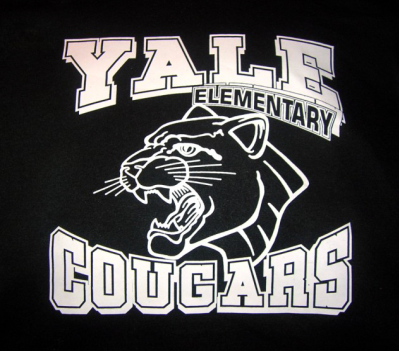 A place where learning and community connect
[Speaker Notes: Introduction and welcome]
Our Mission
To empower every child to become a self directed, life-long learner through a positive partnership of family, school, and community.
[Speaker Notes: Give history to our program beginnings]
Yale Demographics
[Speaker Notes: Discuss our special services]
How we learn and achieve
Multi age classrooms

Three lessons in one

Yale Schedule

Performance on state tests
[Speaker Notes: Talk about the varied level of flexibility, support, structure, and pace.]
Teamwork
Monday Meetings

Instructional Assistants

Additional Responsibilities

Student supports from all corners of the district
[Speaker Notes: Checking on kids at the bus stop
Purchasing
Discipline 
Working with PTO to organize special events
Transportation issues
Schedules
Sub plans for IAs]
School Safety
Collaboration with local Fire Department

Collaboration with the Cowlitz County Sheriff’s Department
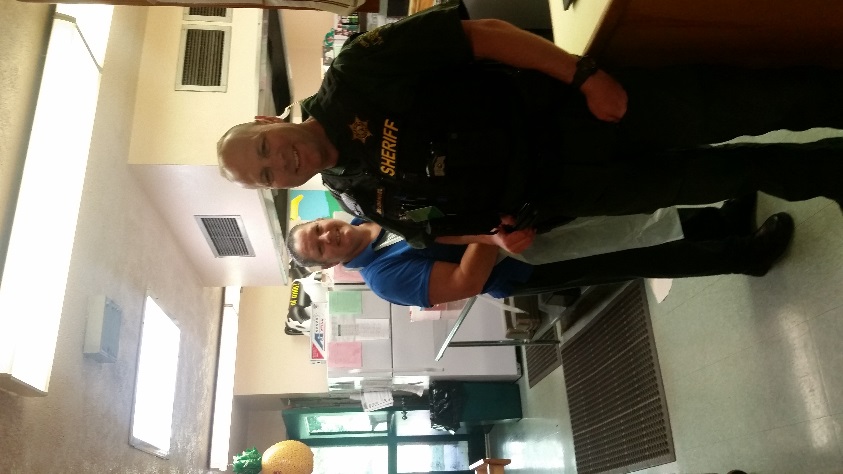 Partnerships with our community
Yale Valley Regional Library District

Columbia School Gardens

Yale PTO
Cowlitz County Sheriff’s Department

Local Fire Department